Сохраняя прошлое, строим будущее!
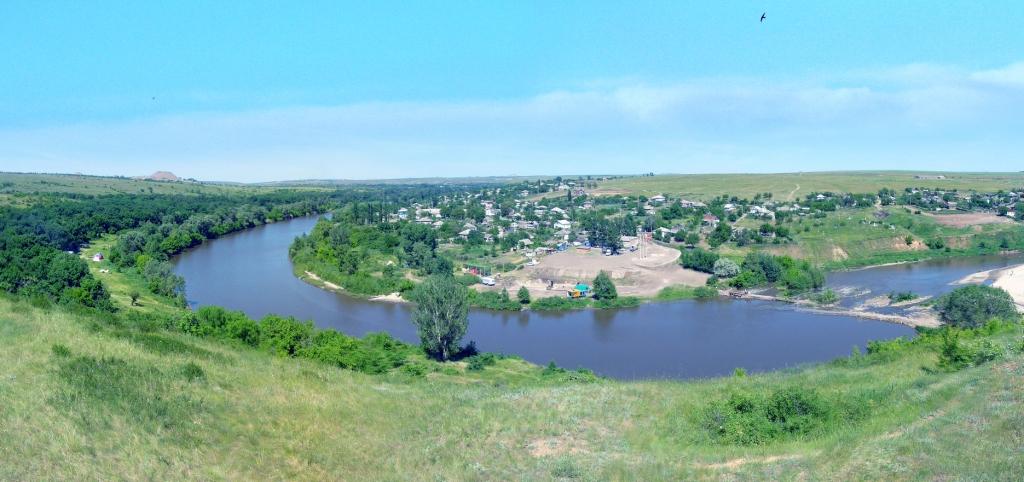 «Социально-этнический центр 
«Игорево поле»
(х. Погорелов Белокалитвинского района Ростовской области)
В основе создания Центра:
1) изменение  функционального назначения населенного пункта:
    Мельница                        Колхозы, Шахта                       Туристско-
                                                                                              рекреационный центр
      18 век                                            20 век                                                   21 век
2) разделение населенного пункта на эпохи, создание комплексов:
                        12 век                              20 век                              21 век
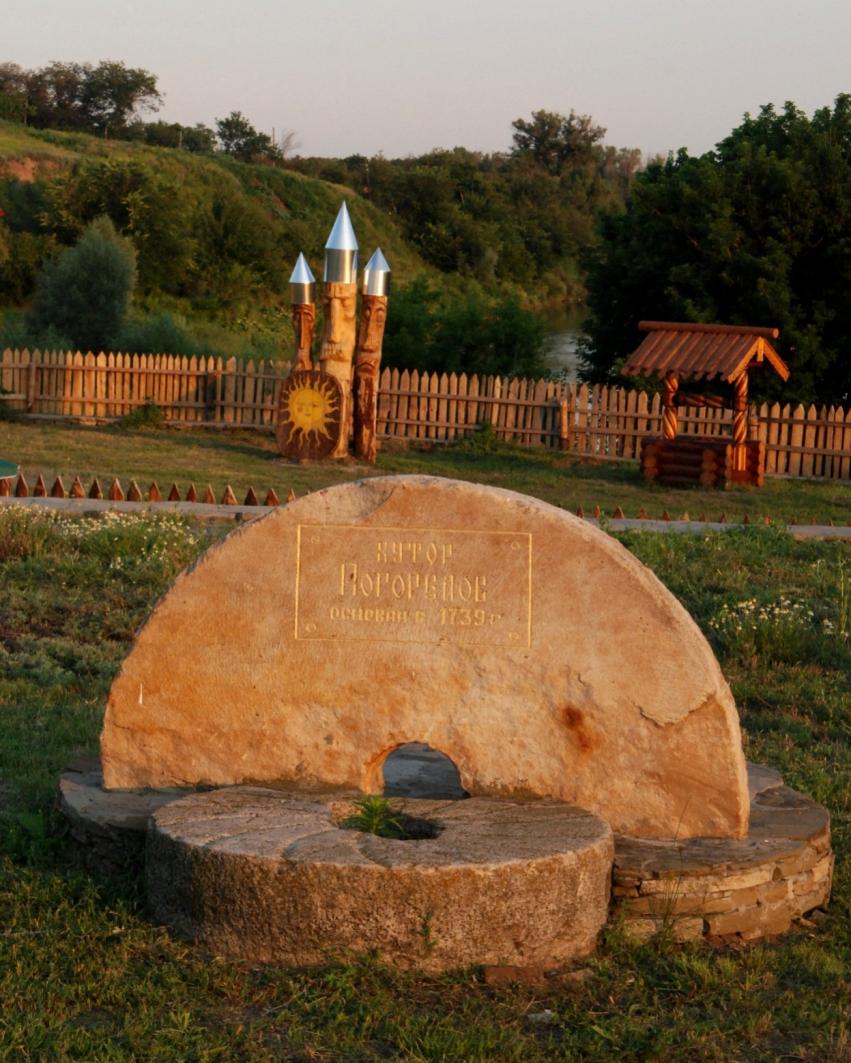 История хутора:
Хутор Погорелов на реке Калитве один из самых старых в Белокалитвинском районе – основан в 1739 г.
По одной из версий, хутор Погорелов расположился недалеко от исторического места знаменитой битвы князя Игоря с половцами в мае 1185 году. 
Одной из владелиц  вальцовой мельницы в XVIII веке была жена войскового атамана М.К. Ефремова. 
В первой половине XX века родился, учился и начинал свою трудовую деятельность академик, доктор  физико-математических наук В.А. Какичев.
Центр «Игорево поле» состоит из нескольких комплексов:
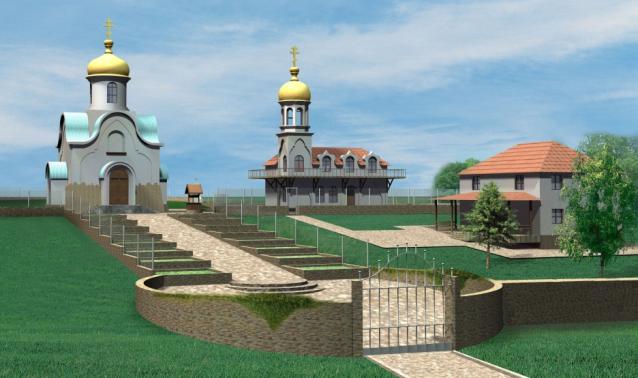 1) Духовно – патриотический комплекс «Слово о полку Игореве»: 
	Музей из камня, террасы, храм, колокольня - трапезная, актовый зал, библиотека, парк, парковка. 
2) Образовательно-спортивный комплекс им. академика В. А. Какичева:
	Школа казачьей экологии им.Академика В.А. Какичева, детский сад, спортивная площадка. 
3) Культурно – исторический комплекс им. М.К. Ефремовой:
	Братская могила, мельница – энергодом, дом культуры, детский городок, сцена, памятные знаки, кухни народов, место для отдыха – ладья. 
4) Новое поселение 
5) Гостевое подворье:
	Место для приема туристов, реализация программы «Уроки истории» 
7) Рекреационная зона: 
	Крест, сцена-крепость, места для отдыха туристов с палатками.
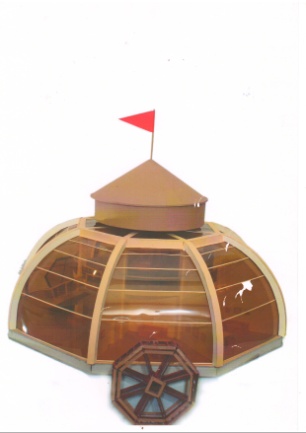 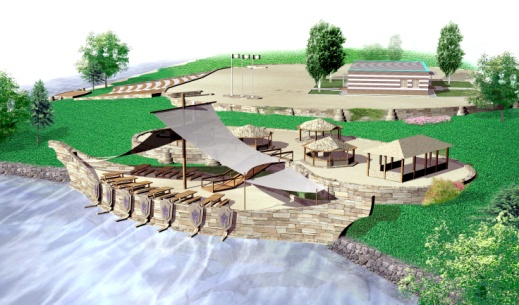 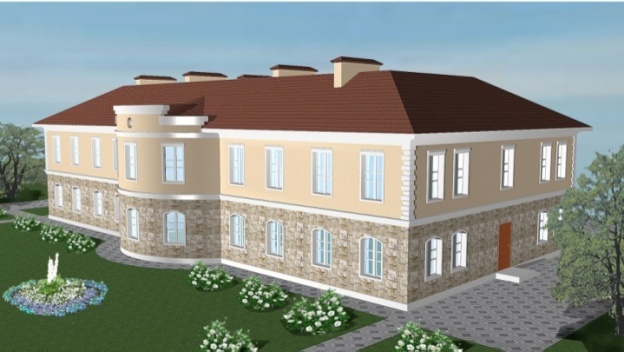 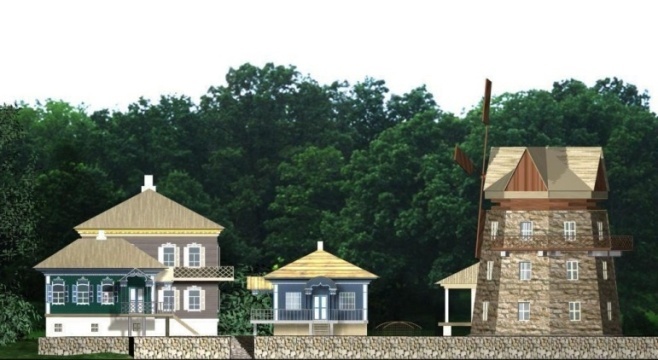 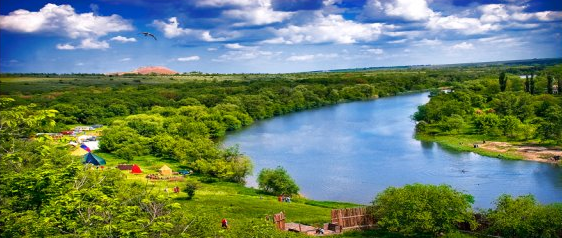 В 2001 г. Патриарх Московский и Всея Руси Алексий II и Архиепископа Ростовский и Новочеркасский Пантелеимон благословили идею создания Центра
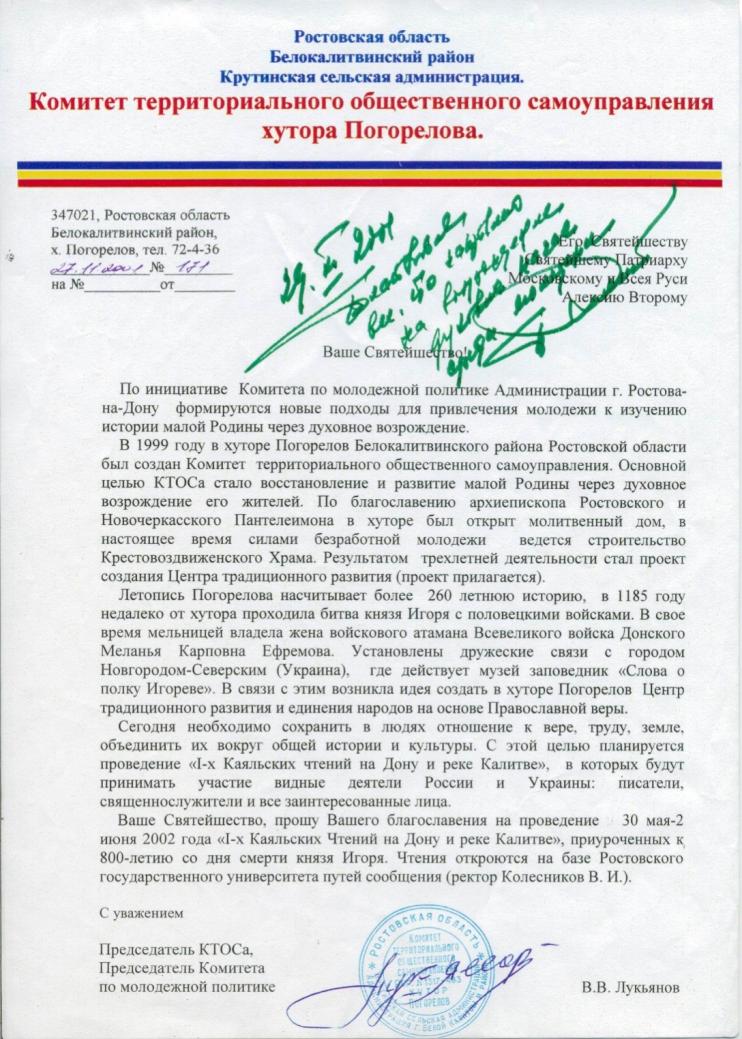 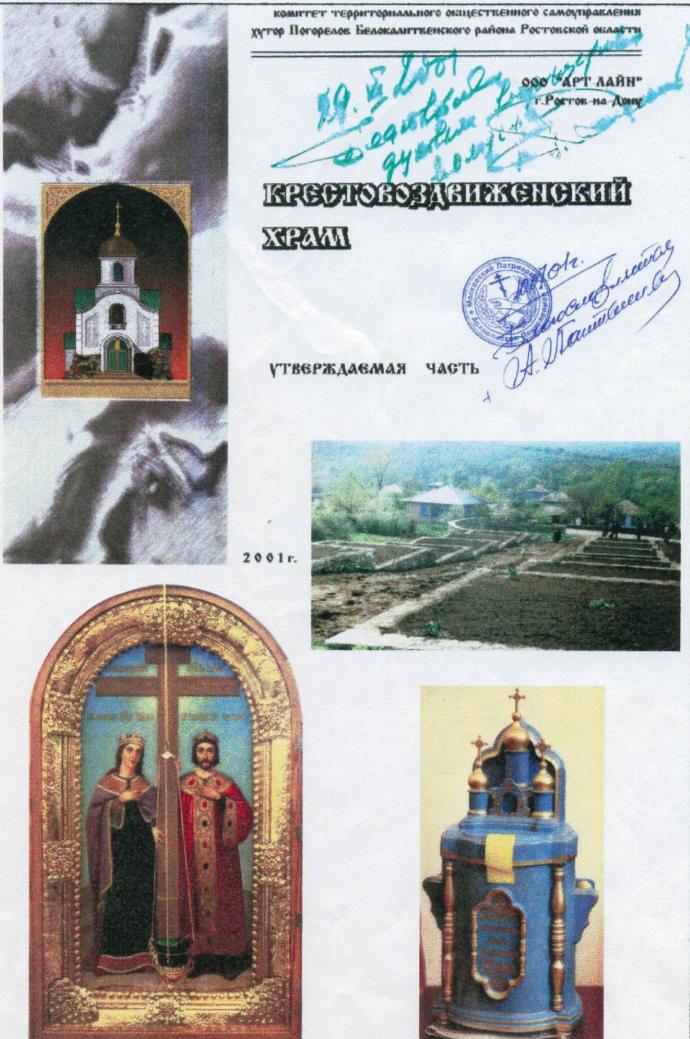 Наши символы
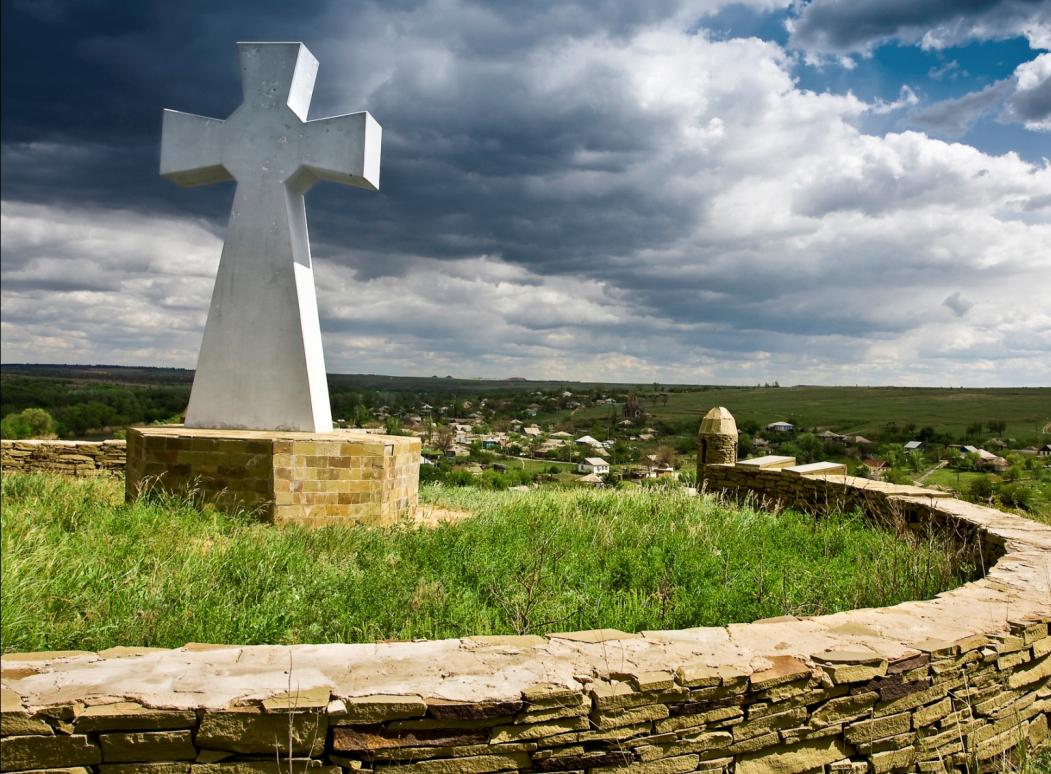 Памятный знак 
Поклонный Крест «Ратичам князя Игоря»установлен 28.05.2006 год
Духовно-патриотический комплекс «Слово о полку Игореве»
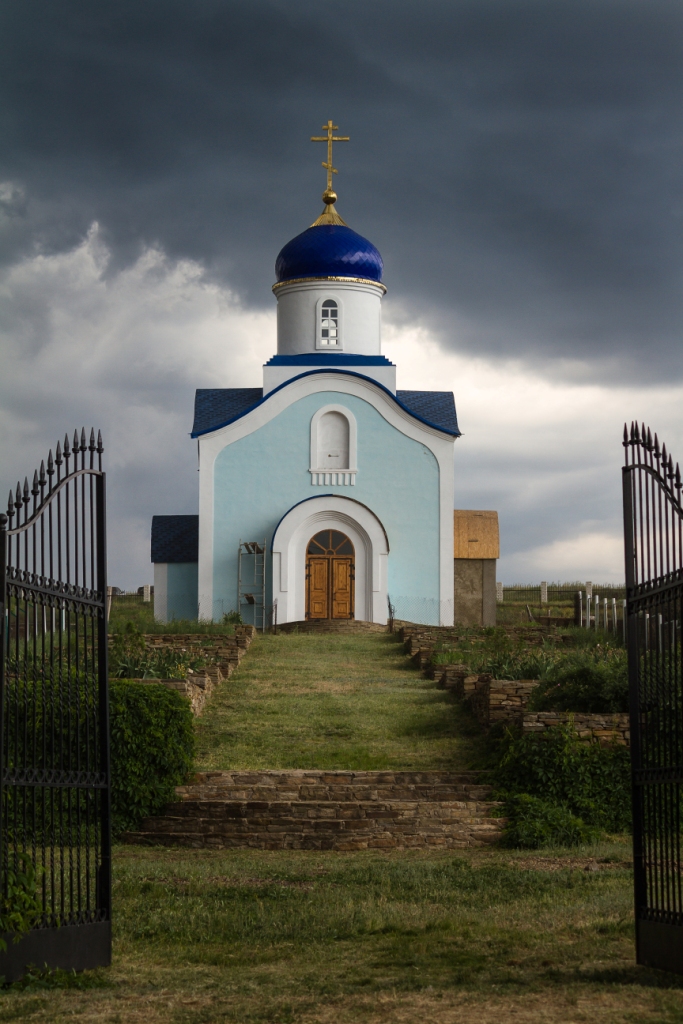 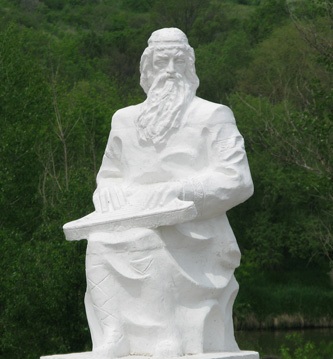 Памятный знак бронзовая книга «Слово о полку Игореве»установлен  17.05.2008 года
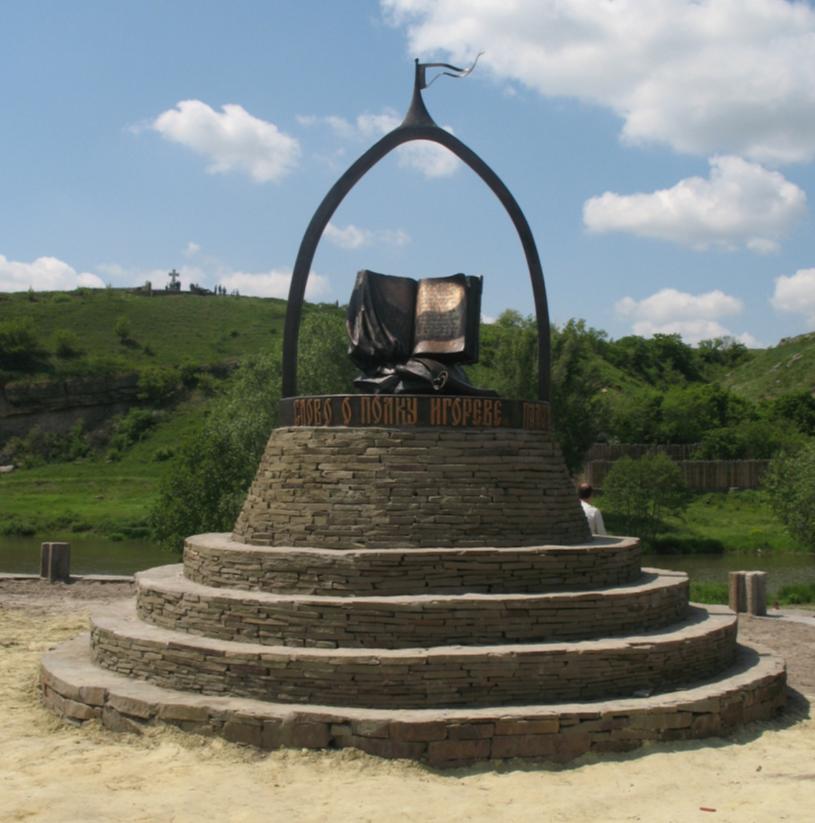 Памятный знак российско-белорусской дружбы «Вещий Боян»открыт 21.05.2011 года
Сделано с нашими партнерами
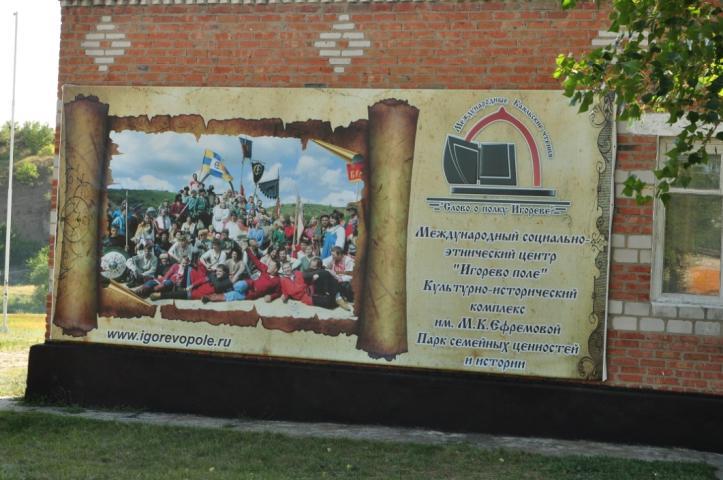 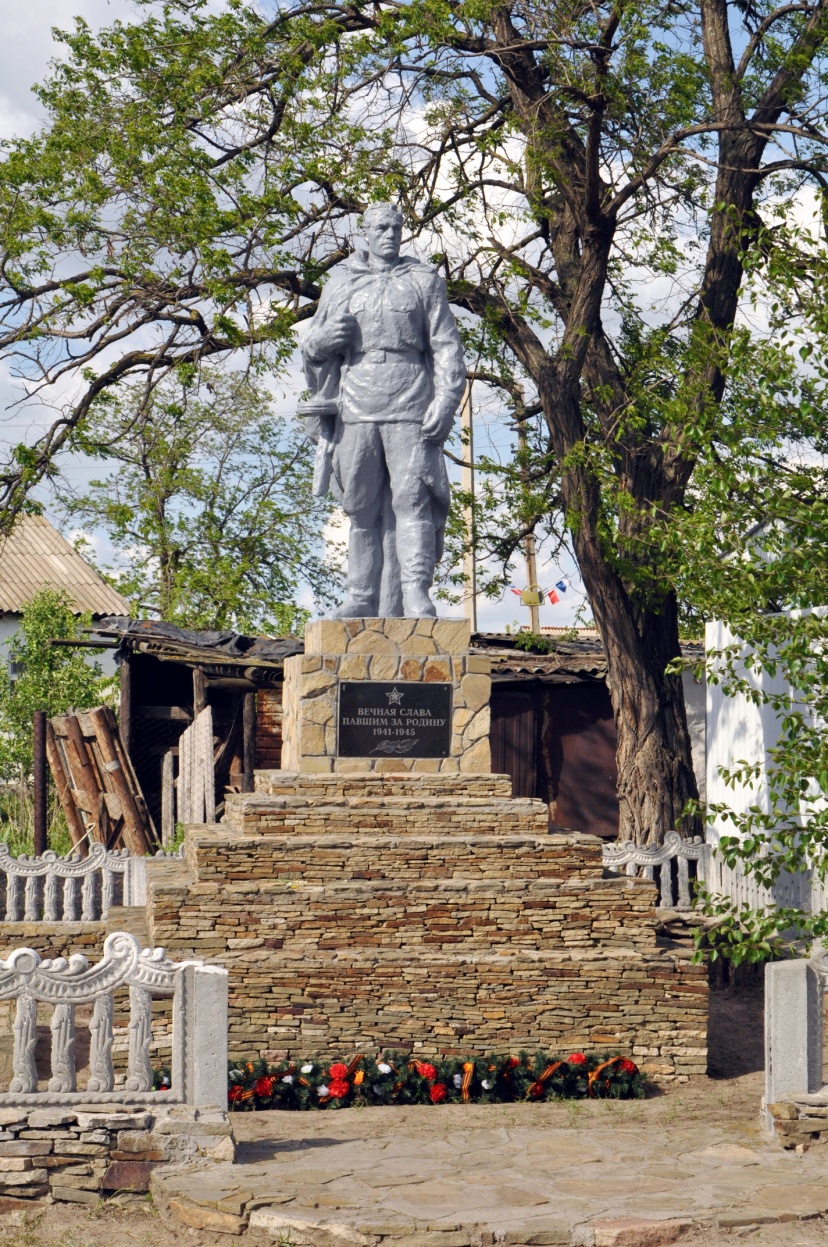 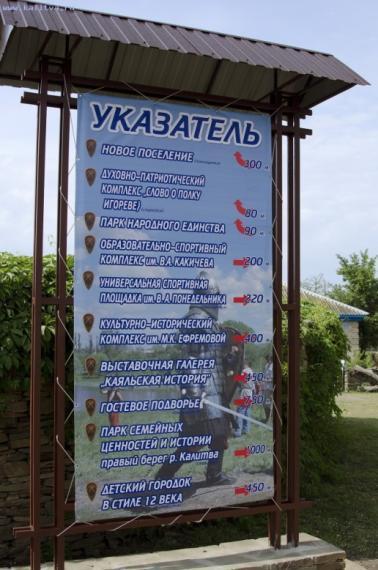 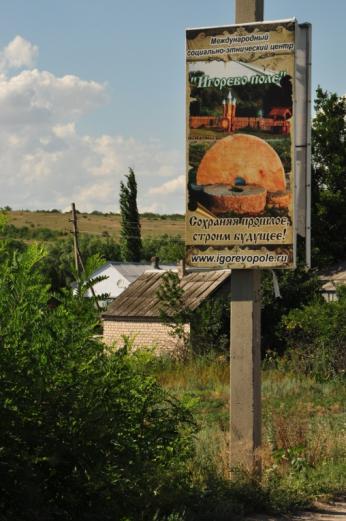 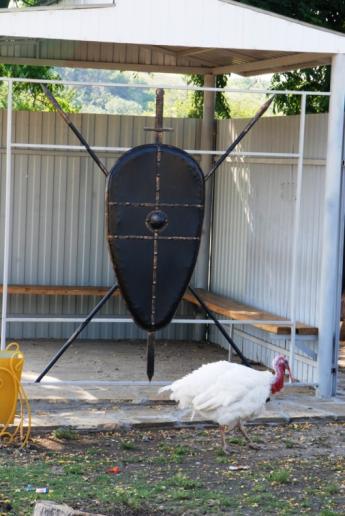 Детский городок в стиле 12 века
Сцена
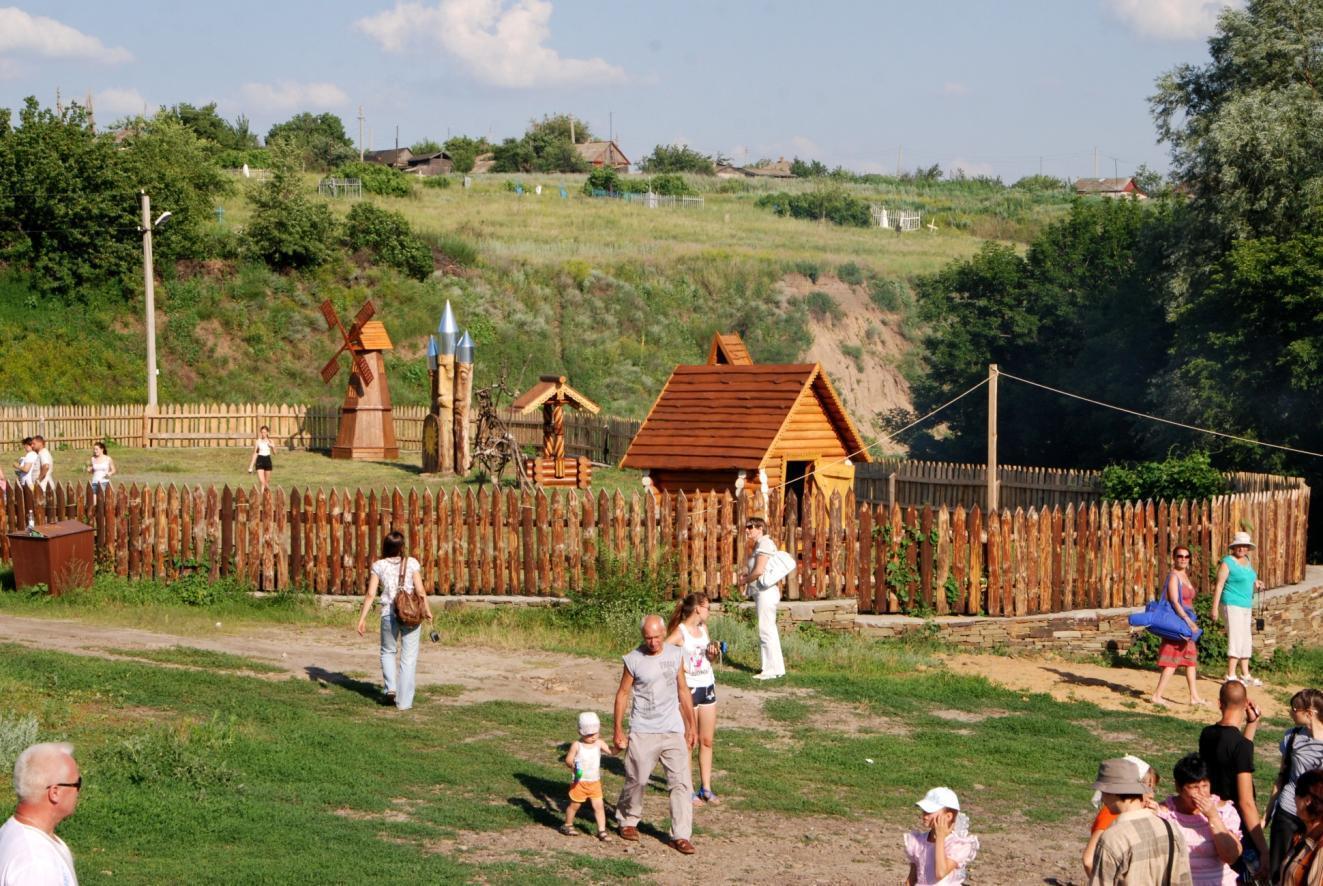 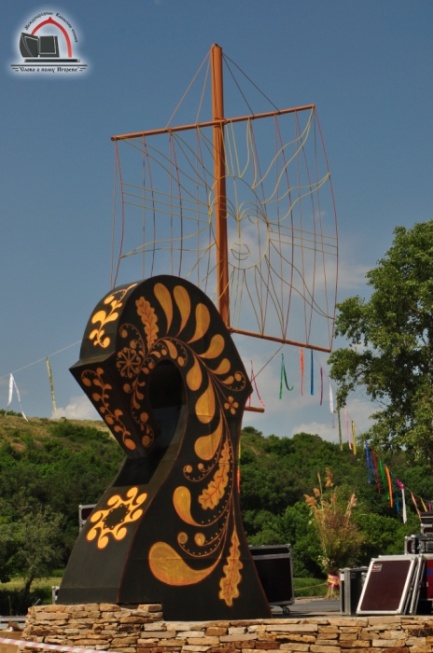 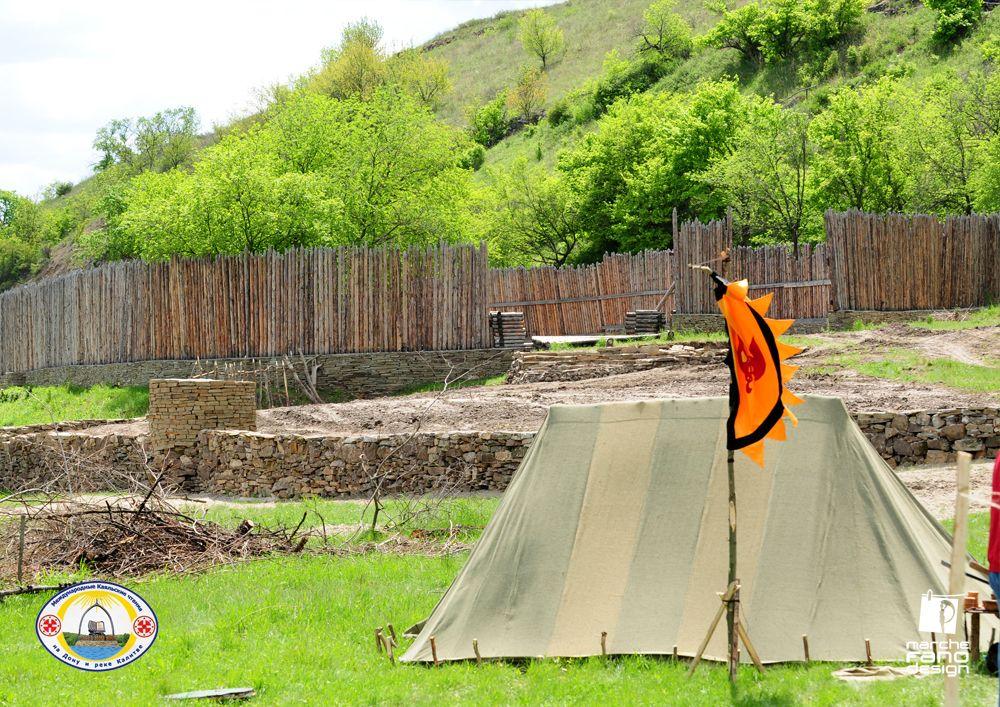 Сцена-крепость
Международные Каяльские чтения
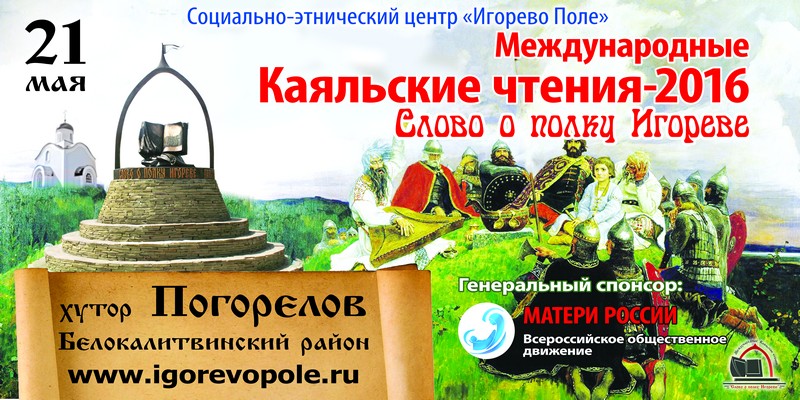 Международные Каяльские чтения – «главная визитная карточка»  «Социально-этнического центра «Игорево поле»
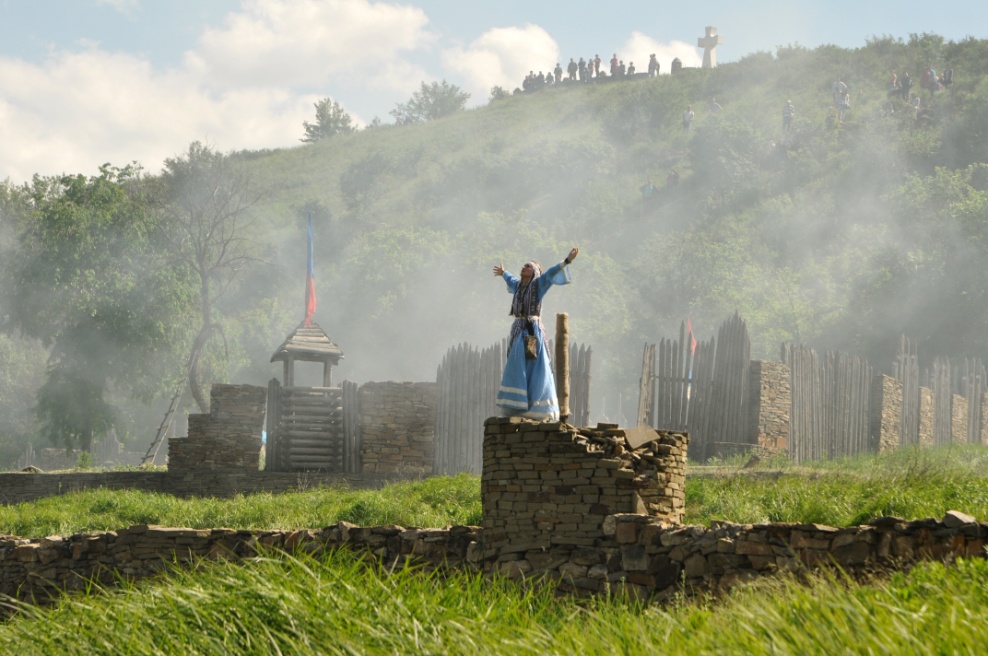 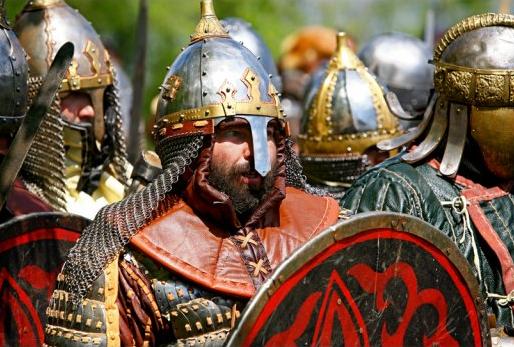 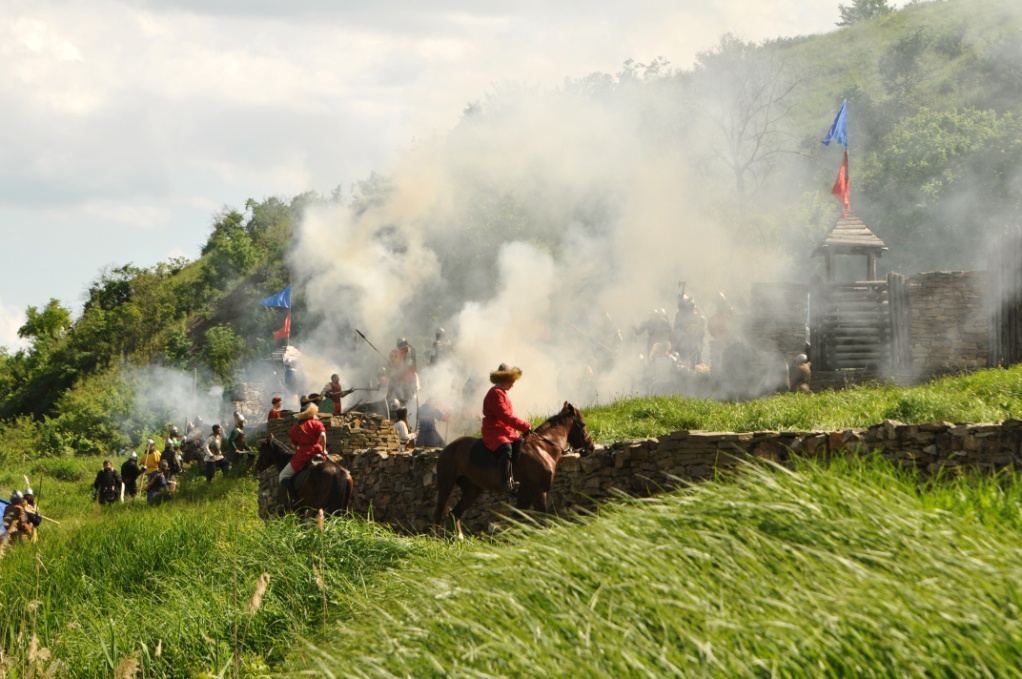 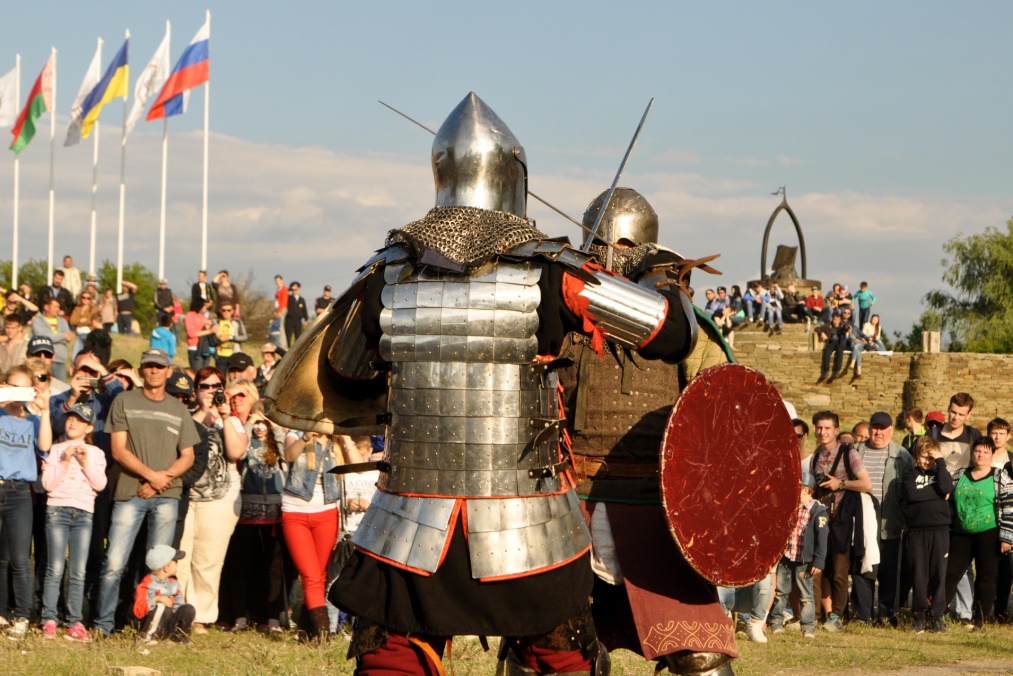 Девиз мероприятия: «Слово о полку Игореве- памятник культуры, объединяющий народы».
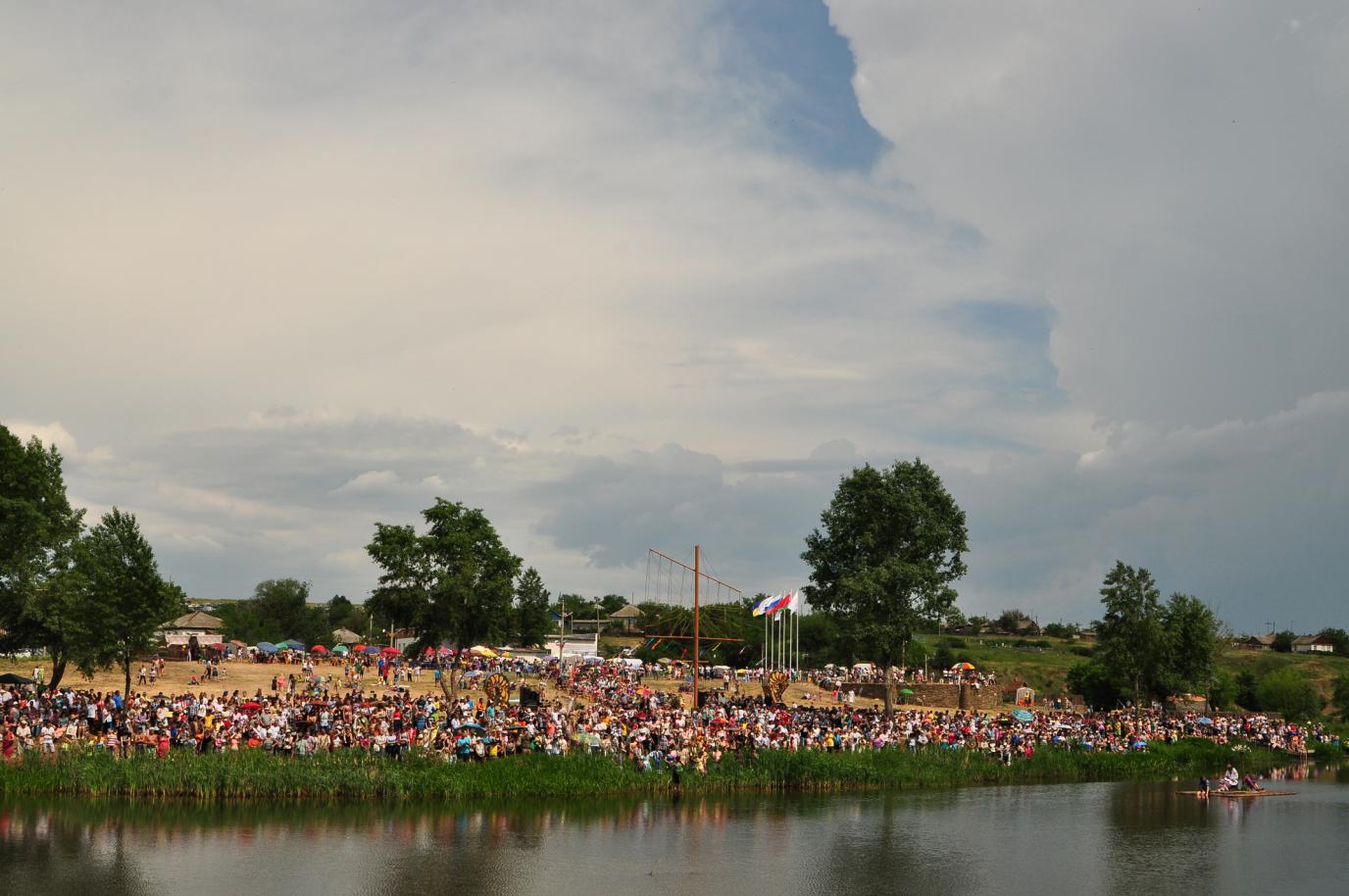 В мероприятии принимает участие молодежь из разных регионов и государств
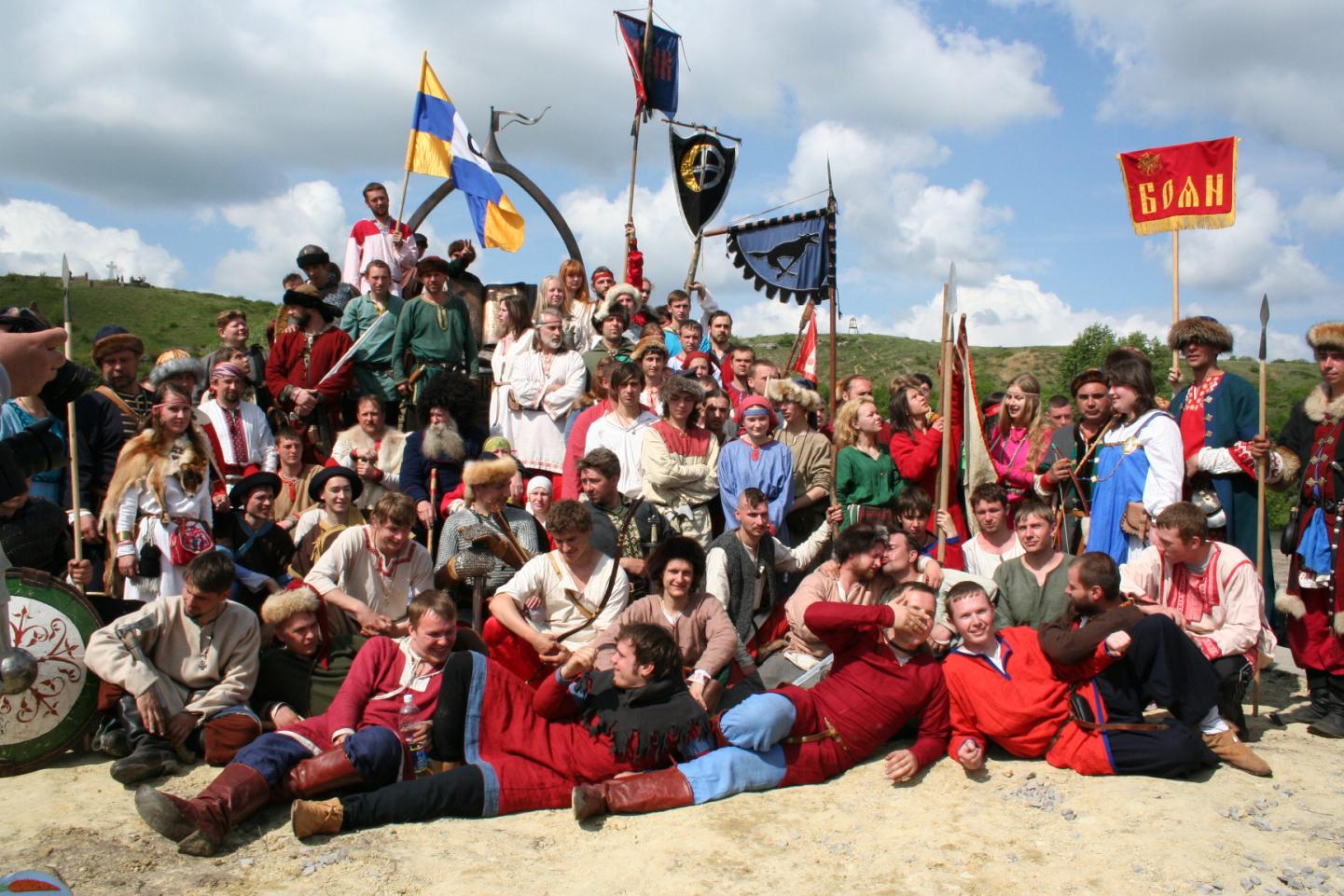 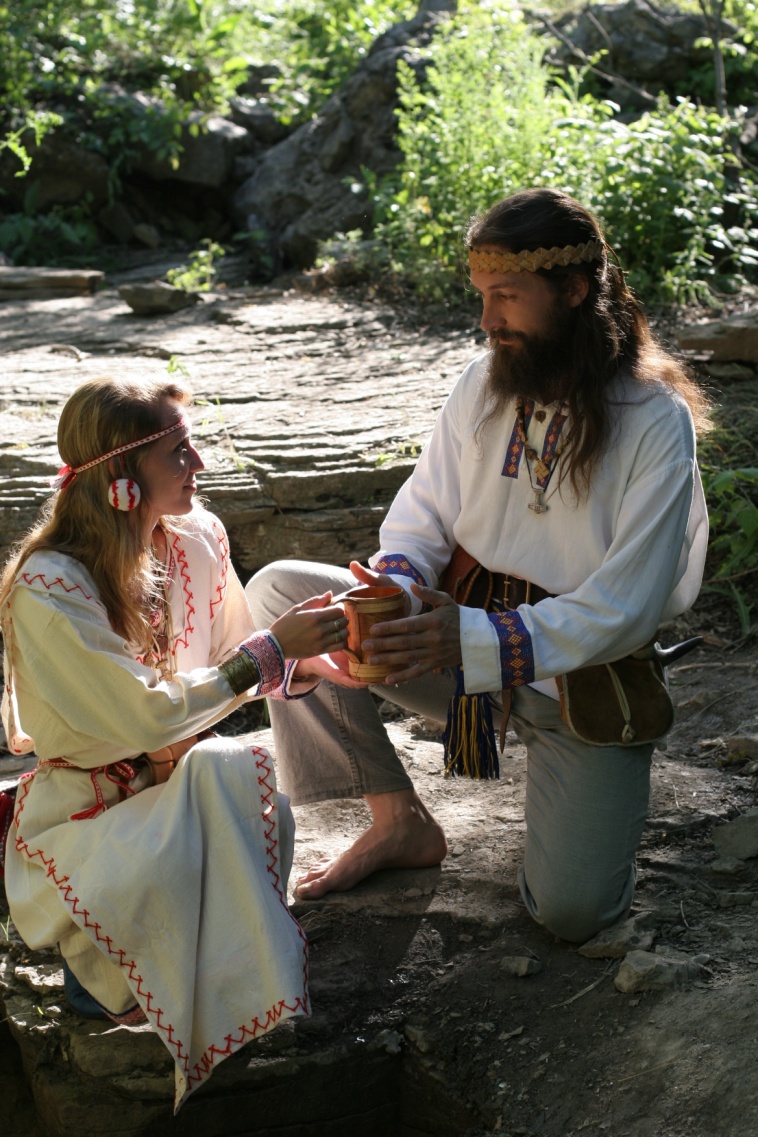 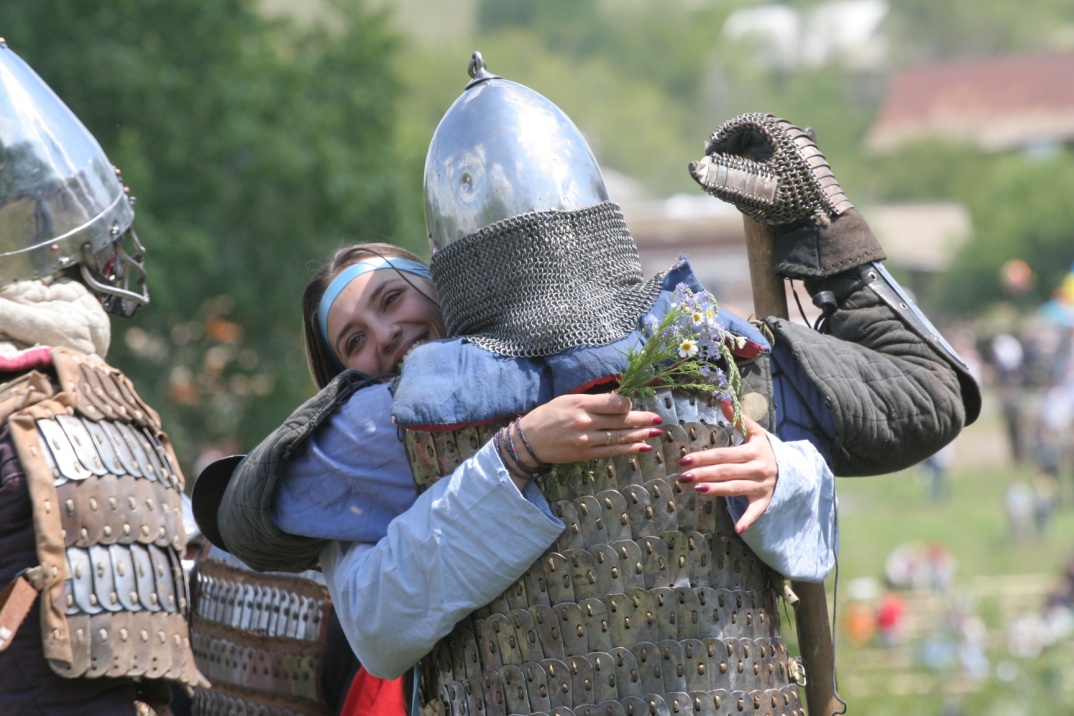 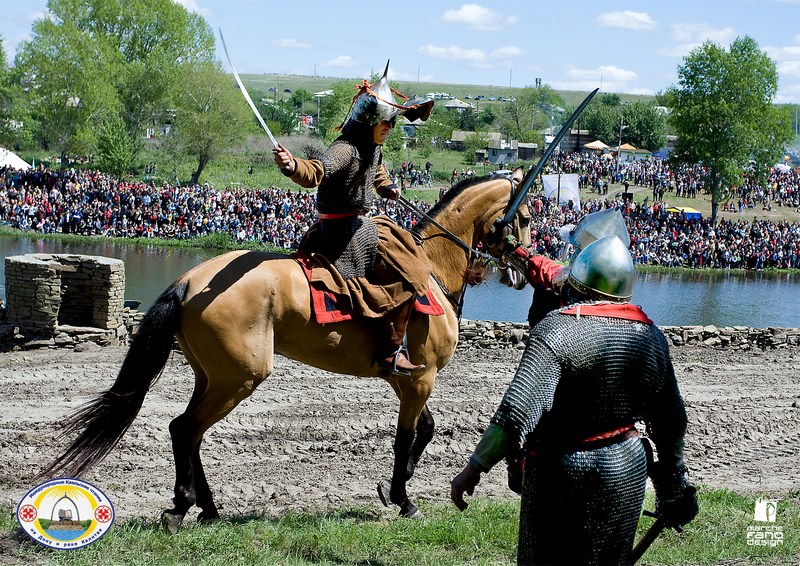 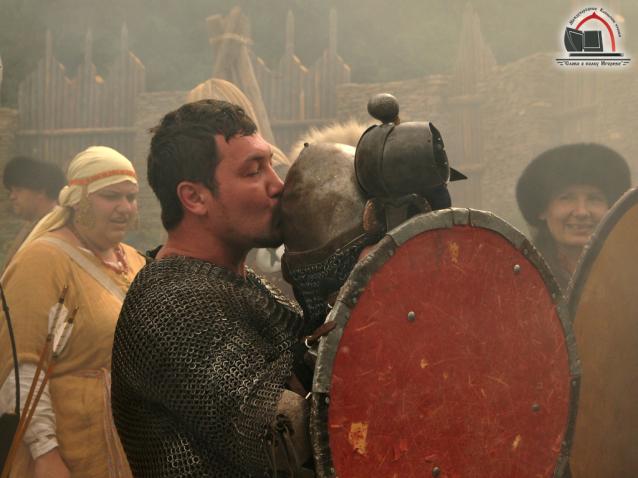 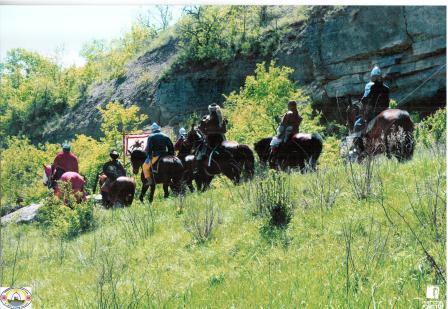 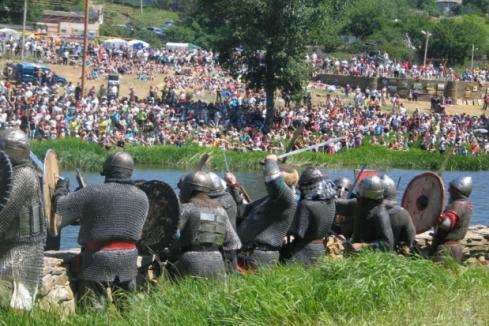 4 ноября – Высадка Парка народного единства
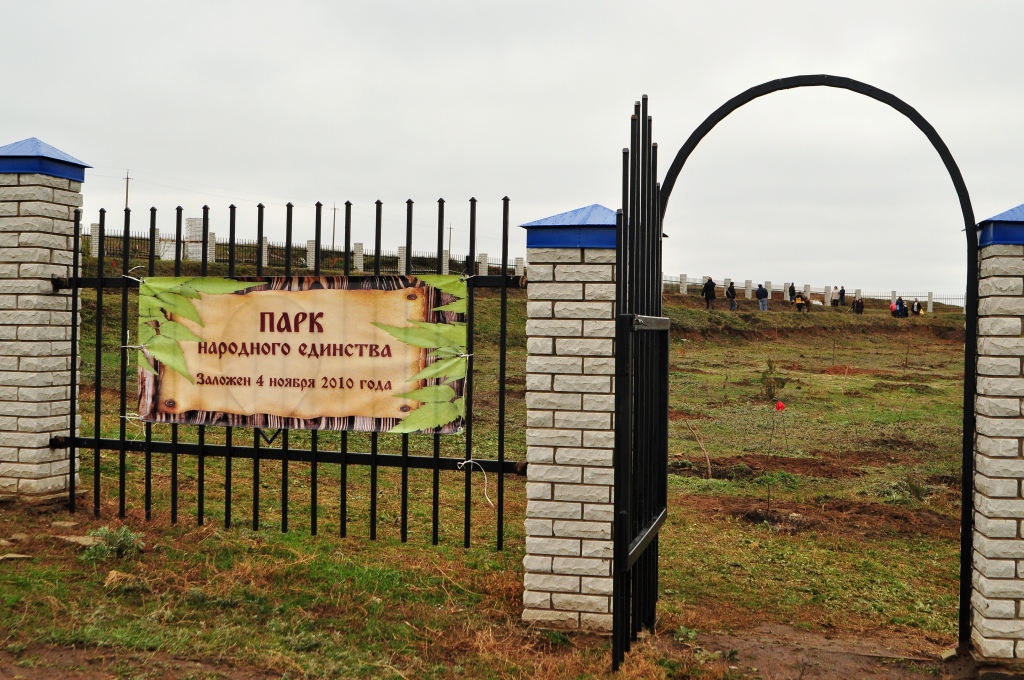 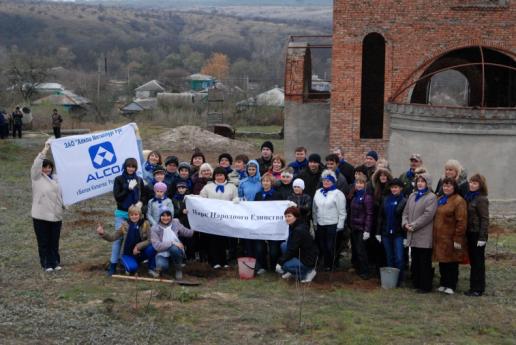 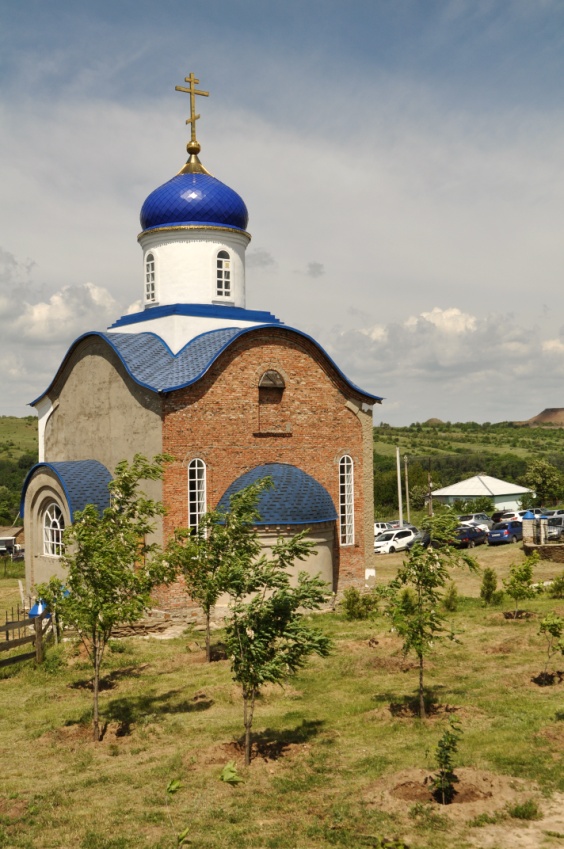 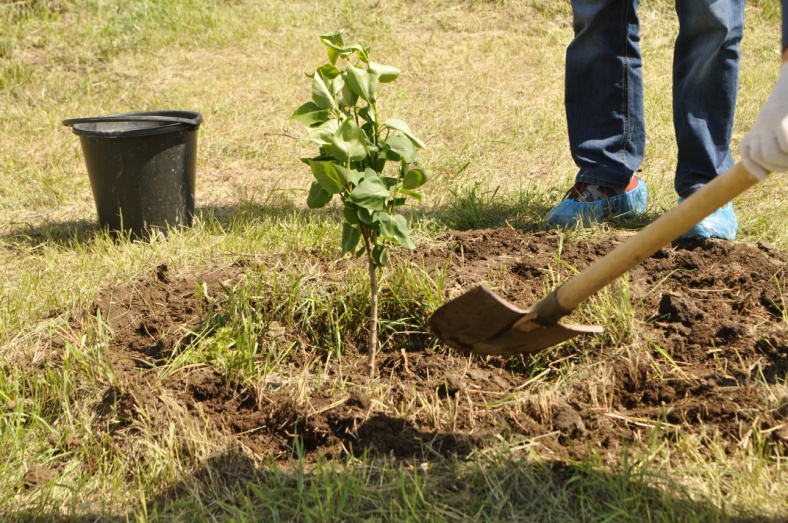 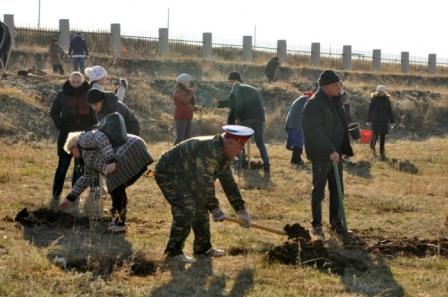 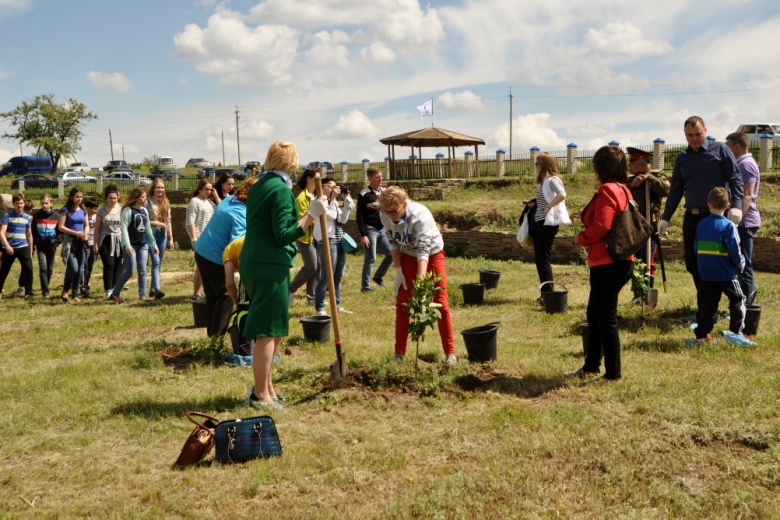 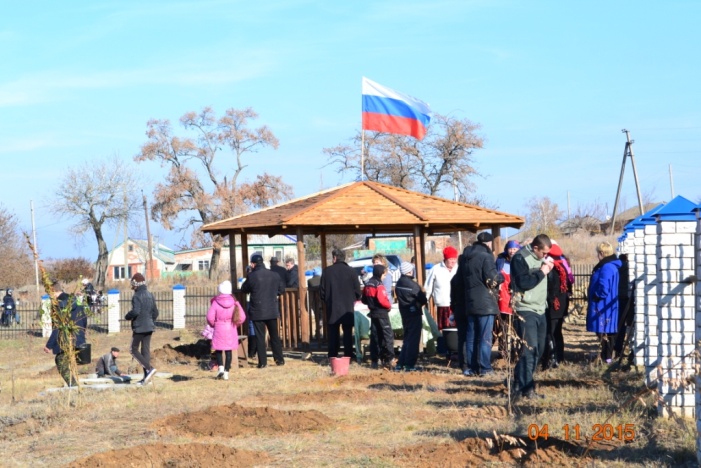 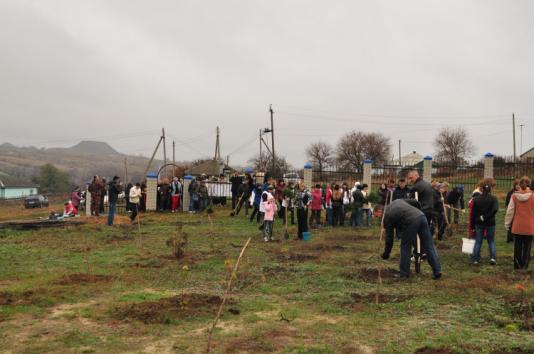 Что сделано и что планируем сделать!
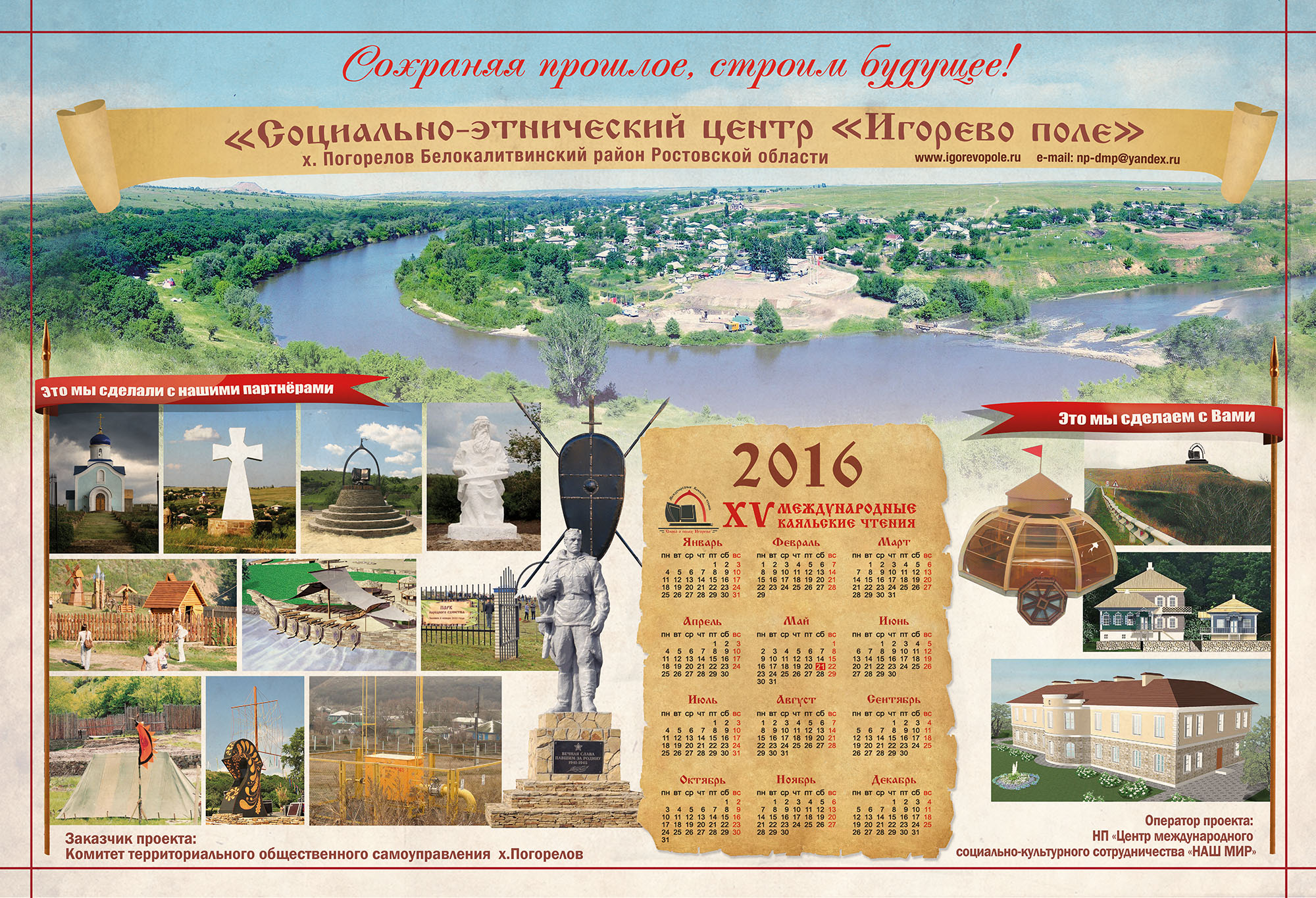 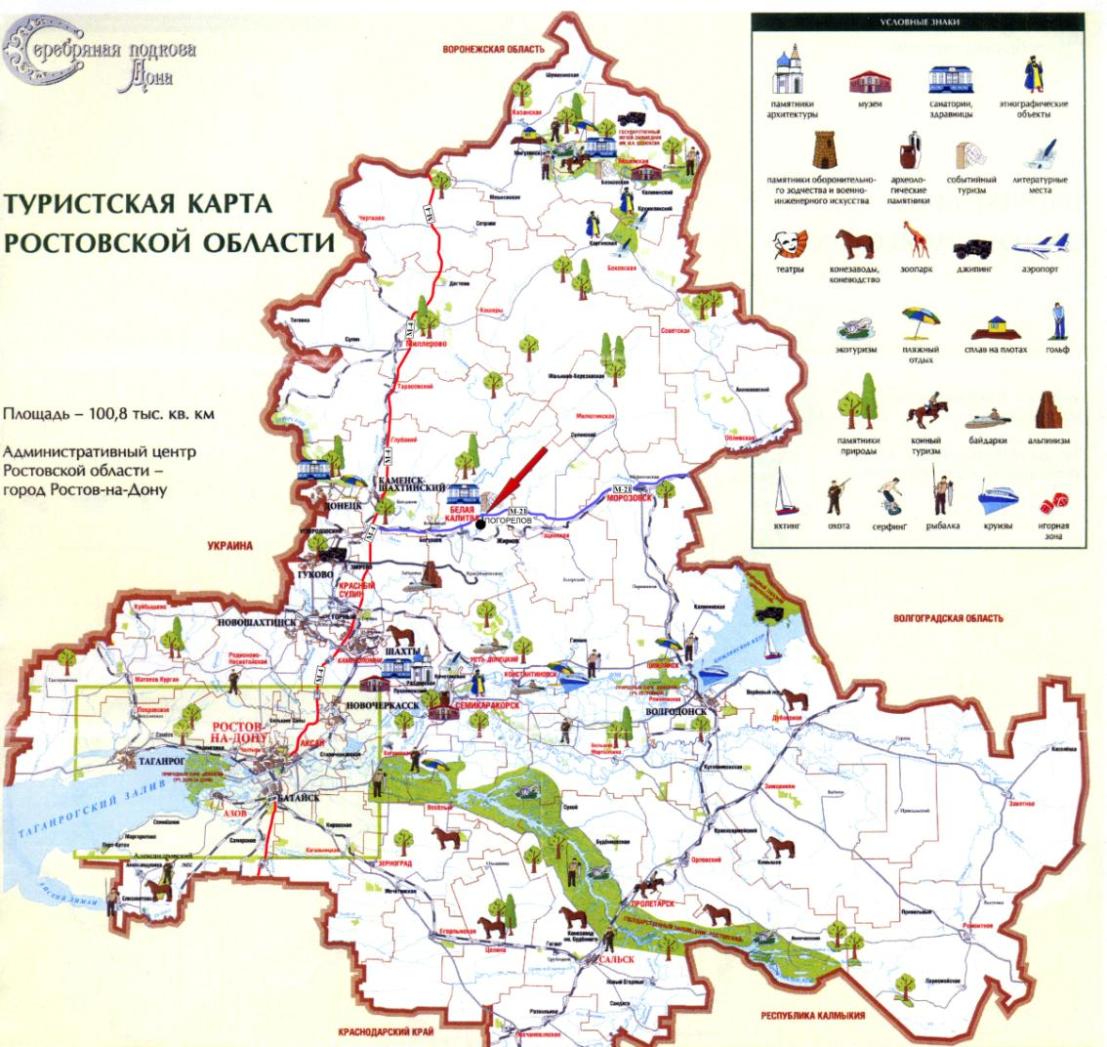 Хутор Погорелов – новый объект событийного туризма
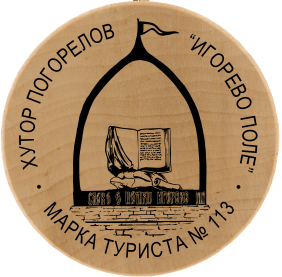